Welcome to our English class
TEACHER: Đinh Lệ Quyên
Class: 4B
Unit 7: What do you like doing?  
Lesson 1
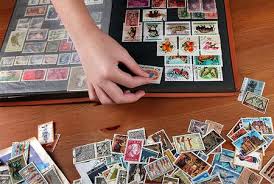 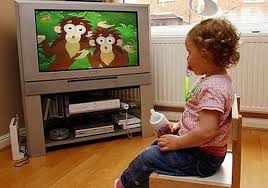 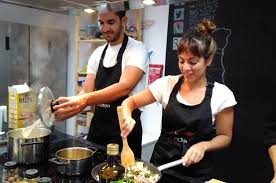 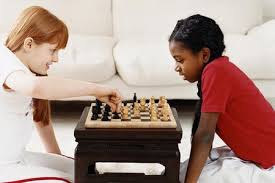 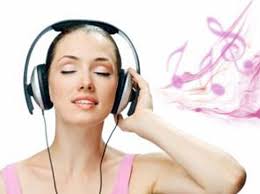 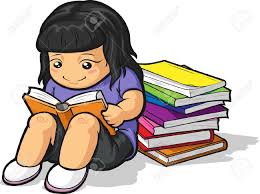 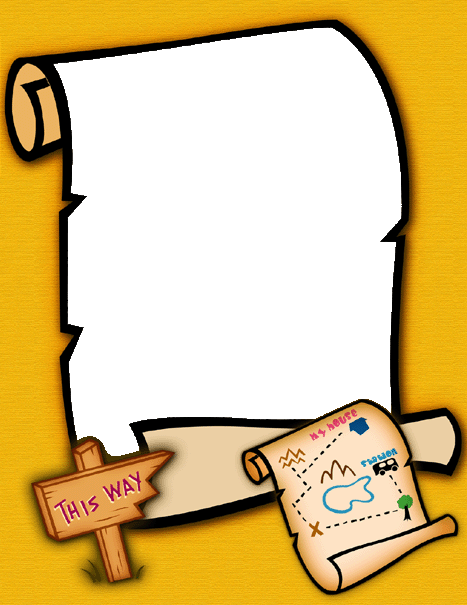 KÍNH CHÚC CÁC THẦY CÔ MẠNH KHỎE
CHÚC CÁC EM HỌC SINH CHĂM NGOAN,HỌC GIỎI